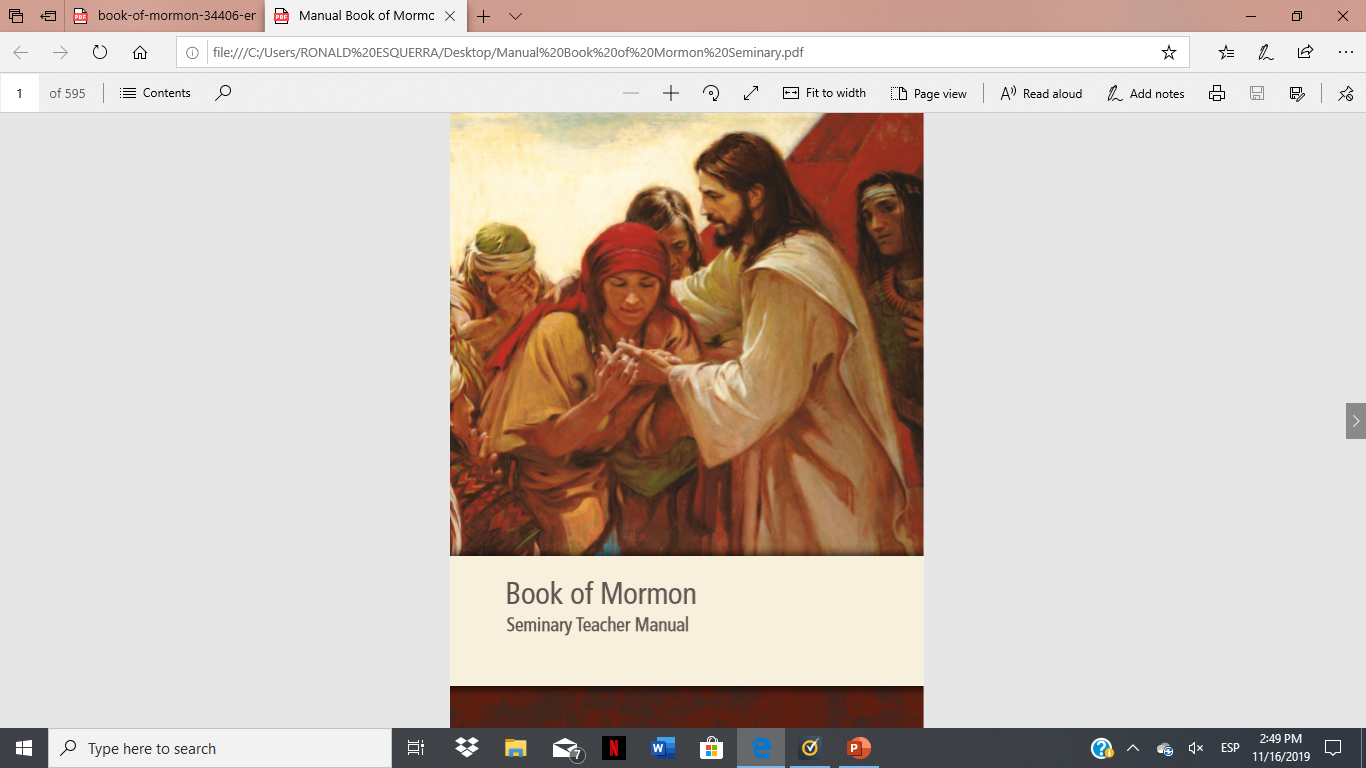 SEMINARY
El Libro de Mormón
LESSON 36
2 Nephi 26
LESSON 36
2 Nephi 26:1–13
“Nephi prophesies that his people will be destroyed because they will reject Jesus Christ”
LESSON 36
Judgments of God.
When you see or hear this phrase, what thoughts come to your mind?
2 Nephi 26:7
O the pain, and the anguish of my soul for the loss of the slain of my people! For I, Nephi, have seen it, and it well nigh consumeth me before the presence of the Lord; but I must cry unto my God: Thy ways are just.
What does the statement “Thy ways are just” mean to you?
LESSON 36
Doctrine and Covenants 130:20-21.
20 There is a law, irrevocably decreed in heaven before the foundations of this world, upon which all blessings are predicated—
21 And when we obtain any blessing from God, it is by obedience to that law upon which it is predicated.
2 Nephi 26:8– 9, 13
8 But behold, the righteous that hearken unto the words of the prophets, and destroy them not, but look forward unto Christ with steadfastness for the signs which are given, notwithstanding all persecution—behold, they are they which shall not perish.
9 But the Son of Righteousness shall appear unto them; and he shall heal them, and they shall have peace with him, until three generations shall have passed away, and many of the fourth generation shall have passed away in righteousness.
13 And that he manifesteth himself unto all those who believe in him, by the power of the Holy Ghost; yea, unto every nation, kindred, tongue, and people, working mighty miracles, signs, and wonders, among the children of men according to their faith.
What phrases describe the actions of the righteous?
When have you witnessed the blessings mentioned in verse 13?
As we exercise faith in Jesus Christ, He manifests Himself to us by the power of the Holy Ghost.
LESSON 36
2 Nephi 26:14–33
“Nephi prophesies concerning the last days and invites all to come unto Christ”
LESSON 36
2 Nephi 26:20–21
20 And the Gentiles are lifted up in the pride of their eyes, and have stumbled, because of the greatness of their stumbling block, that they have built up many churches; nevertheless, they put down the power and miracles of God, and preach up unto themselves their own wisdom and their own learning, that they may get gain and grind upon the face of the poor.
21 And there are many churches built up which cause envyings, and strifes, and malice.
What are some obstacles that Nephi saw that would cause the Gentiles to stumble?
What are some other examples of obstacles that Satan uses to lead people to stumble?
2 Nephi 26:22
And there are also secret combinations, even as in times of old, according to the combinations of the devil, for he is the founder of all these things; yea, the founder of murder, and works of darkness; yea, and he leadeth them by the neck with a flaxen cord, until he bindeth them with his strong cords forever.
What does this verse teach you about how Satan works?
How have you seen Satan leading people with “flaxen cords”?
Which of these sins (flaxen cords) do you think are most dangerous for people your age?
LESSON 36
2 Nephi 26:24-28
24 He doeth not anything save it be for the benefit of the world; for he loveth the world, even that he layeth down his own life that he may draw all men unto him. Wherefore, he commandeth none that they shall not partake of his salvation.
25 Behold, doth he cry unto any, saying: Depart from me? Behold, I say unto you, Nay; but he saith: Come unto me all ye ends of the earth, buy milk and honey, without money and without price.
26 Behold, hath he commanded any that they should depart out of the synagogues, or out of the houses of worship? Behold, I say unto you, Nay.
27 Hath he commanded any that they should not partake of his salvation? Behold I say unto you, Nay; but he hath given it free for all men; and he hath commanded his people that they should persuade all men to repentance.
28 Behold, hath the Lord commanded any that they should not partake of his goodness? Behold I say unto you, Nay; but all men are privileged the one like unto the other, and none are forbidden.
What is the purpose of everything the Lord does?
Everything the Lord does is for the benefit of the world.
The Lord loves all people and invites all to come unto Him and partake of His salvation.
When have you recognized the goodness of the Lord in your life?
LESSON 36
2 Nephi 26:25, 33
25 Behold, doth he cry unto any, saying: Depart from me? Behold, I say unto you, Nay; but he saith: Come unto me all ye ends of the earth, buy milk and honey, without money and without price.
33 For none of these iniquities come of the Lord; for he doeth that which is good among the children of men; and he doeth nothing save it be plain unto the children of men; and he inviteth them all to come unto him and partake of his goodness; and he denieth none that come unto him, black and white, bond and free, male and female; and he remembereth the heathen; and all are alike unto God, both Jew and Gentile.
Dieter F. Uchtdorf of the twelve Apostles:
“I hope that we welcome and love all of God’s children, including those who might dress, look, speak, or just do things differently. It is not good to make others feel as though they are deficient. Let us lift those around us. Let us extend a welcoming hand. Let us bestow upon our brothers and sisters in the Church a special measure of humanity, compassion, and charity so that they feel, at long last, they have finally found home. . . . “It seems only right and proper that we extend to others that which we so earnestly desire for ourselves.
“I am not suggesting that we accept sin or overlook evil, in our personal life or in the world. Nevertheless, in our zeal, we sometimes confuse sin with sinner, and we condemn too quickly and with too little compassion. . . . “. . . Let our hearts and hands be stretched out in compassion toward others, for everyone is walking his or her own difficult path” (“You Are My Hands,” Ensign, May 2010, 68–69).
LESSON 36
LESSON 36